BÀI GIẢNG EXCEL
BÀI GIẢNG EXCEL
CHƯƠNG 3.
CHƯƠNG TRÌNH BẢNG TÍNH MICROSOFT EXCEL
Bài 1.
LÀM QUEN VỚI MICROSOFT EXCEL
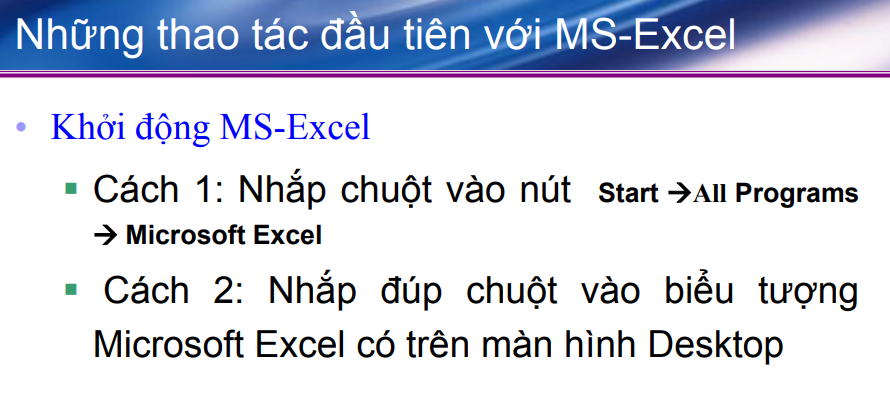 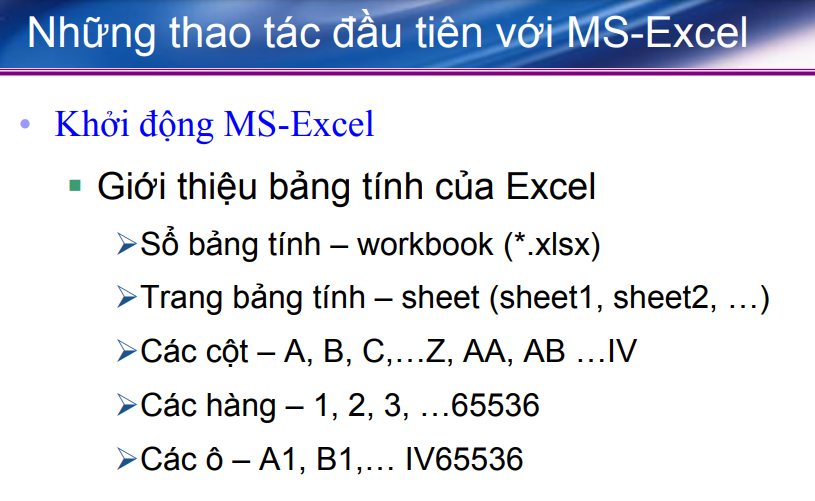 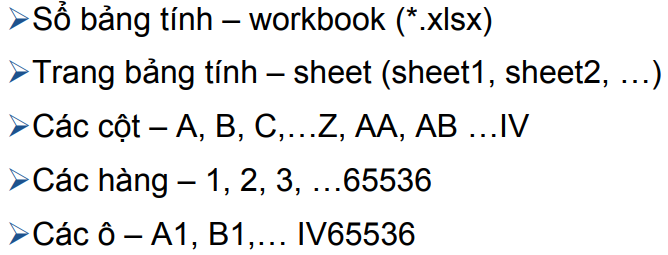 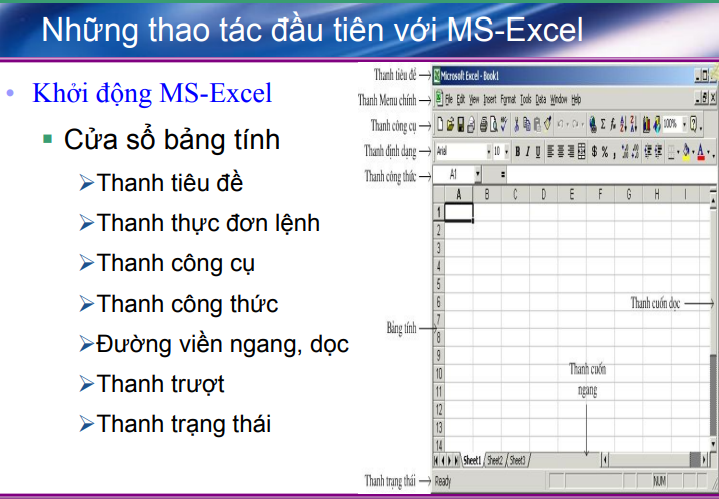 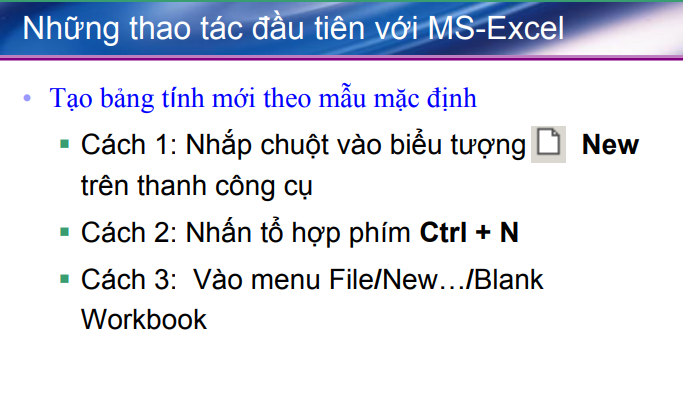 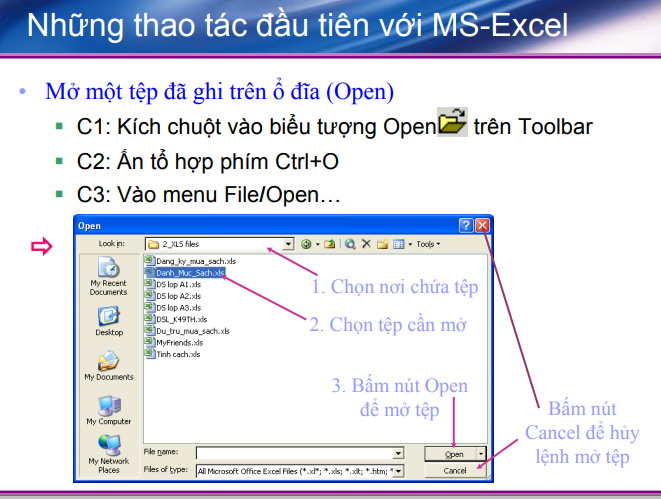 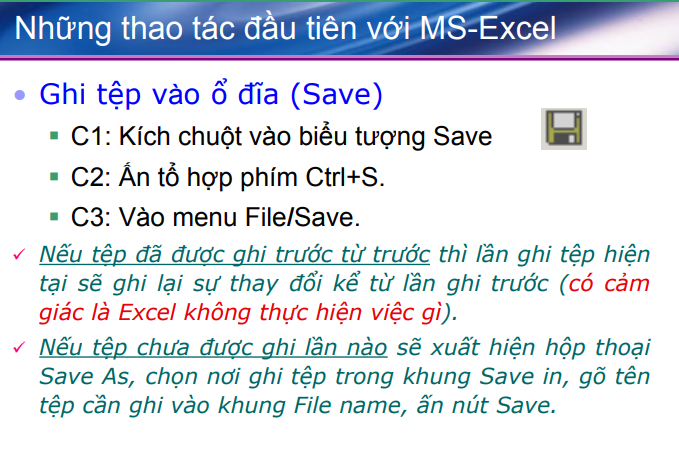 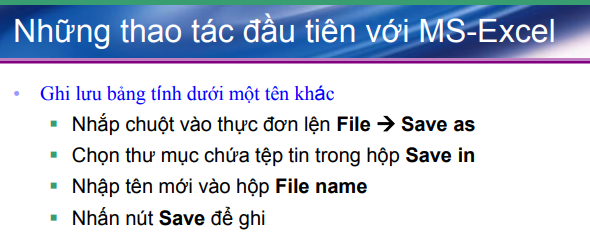 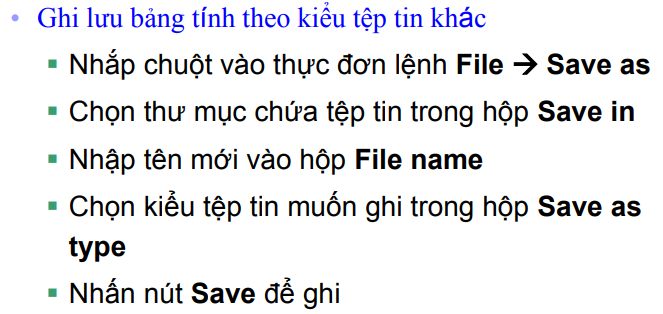 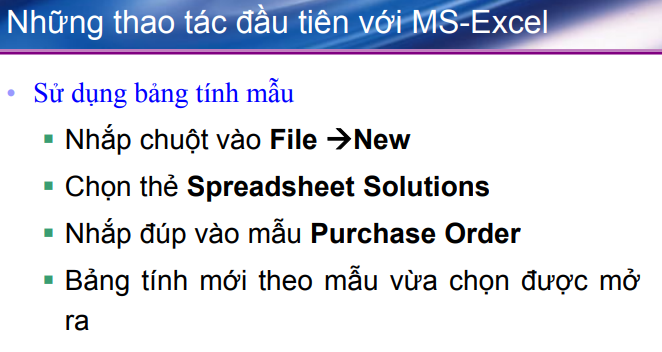 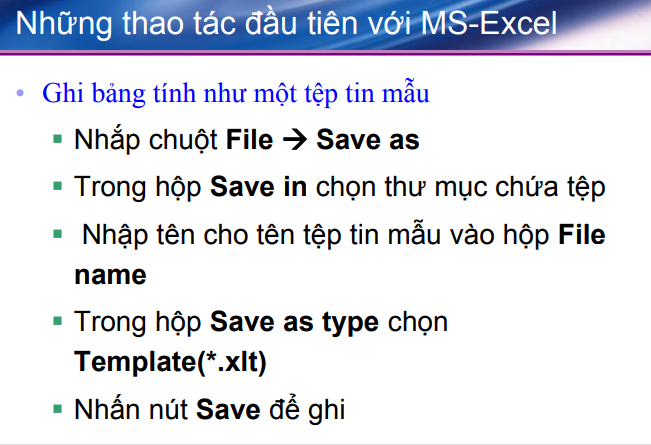 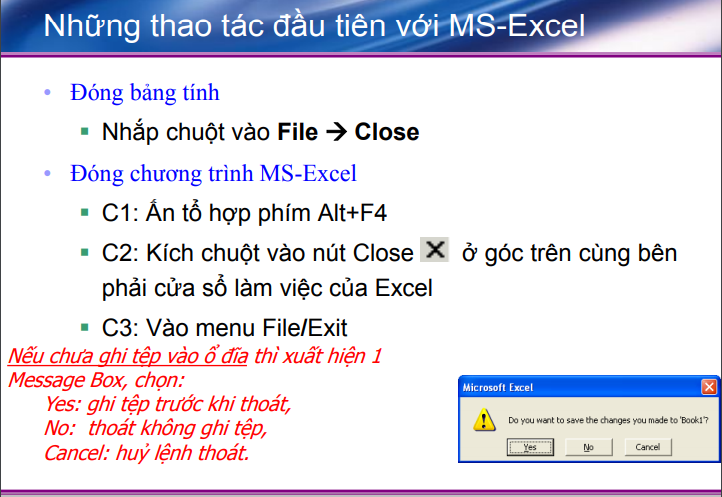 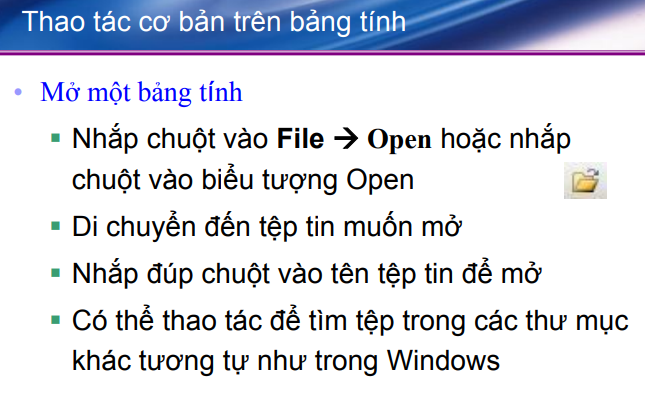 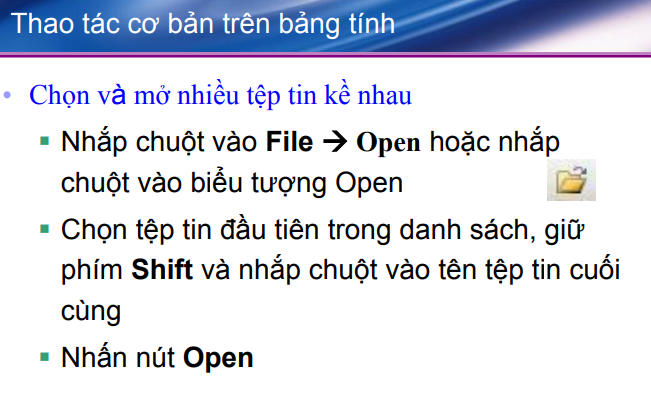 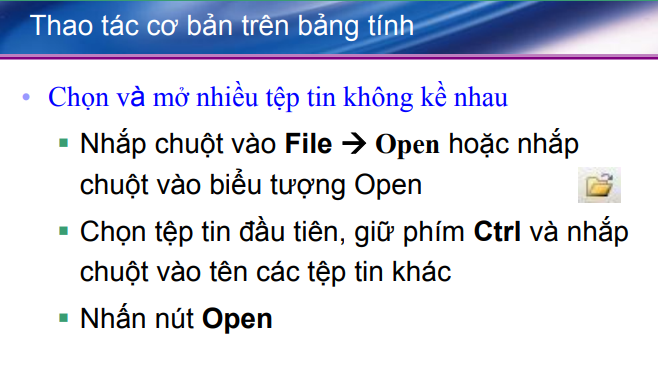 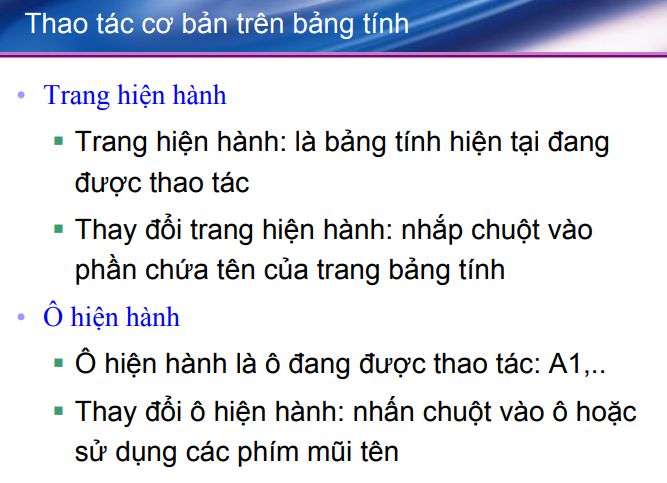 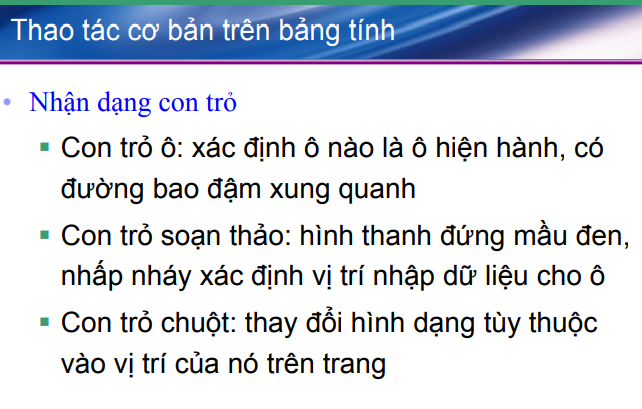 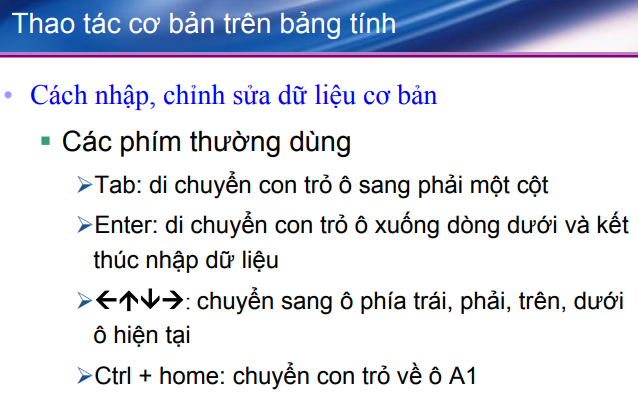 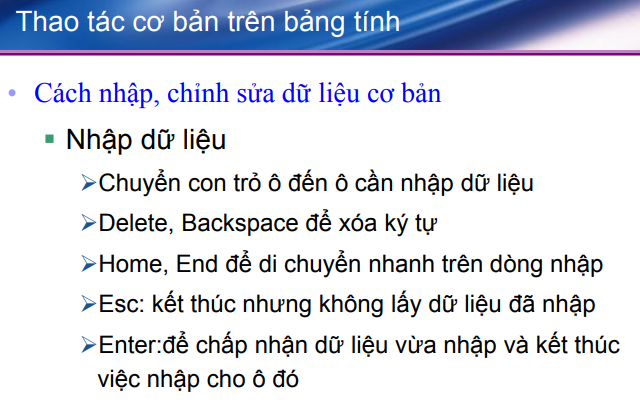 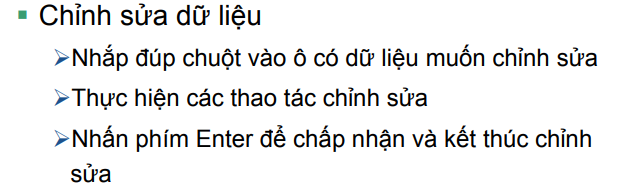 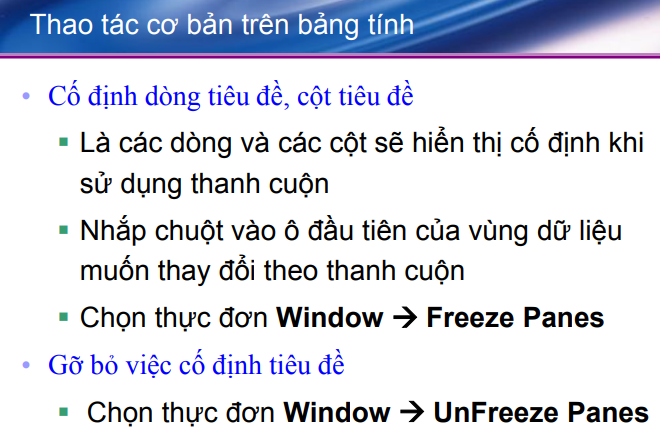 BÀI GIẢNG EXCEL
BÀI GIẢNG EXCEL
Bài 2.
SOẠN THẢO NỘI DUNG BẢNG TÍNH
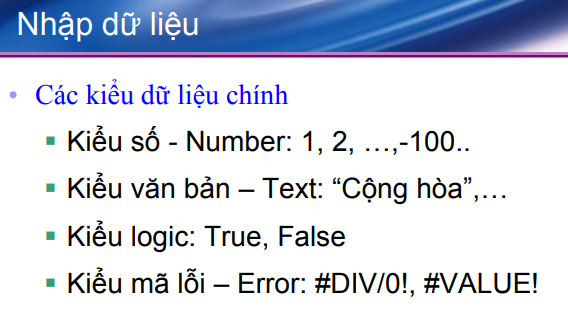 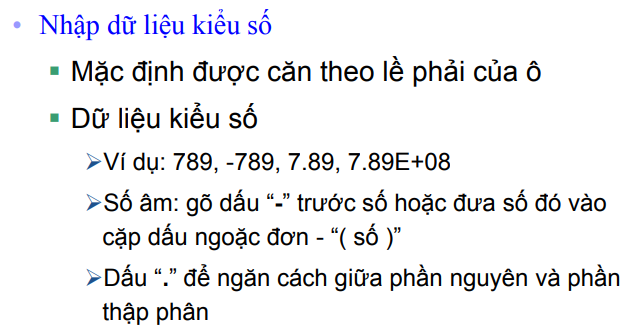 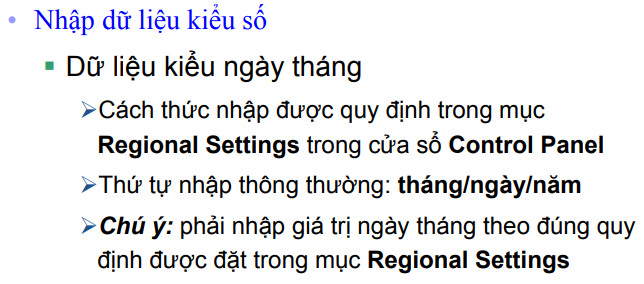 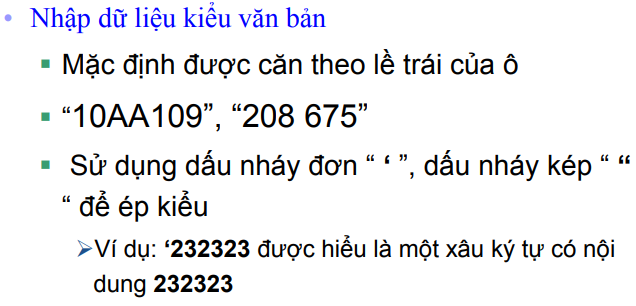 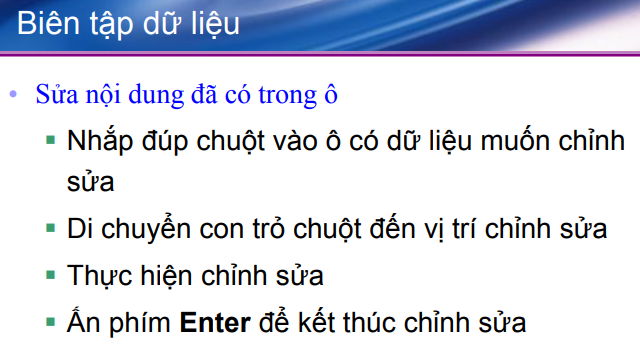 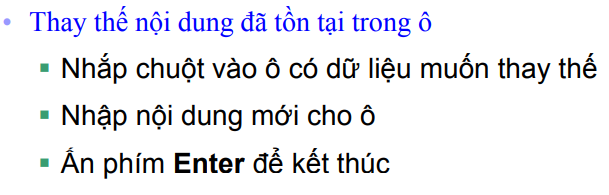 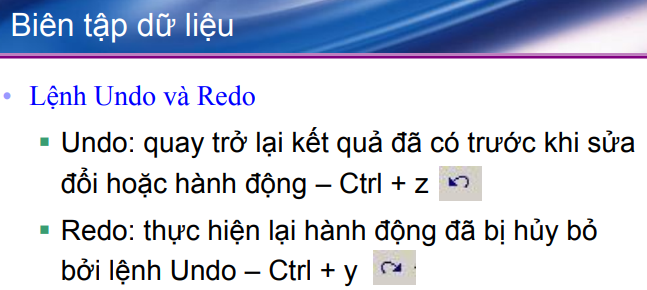 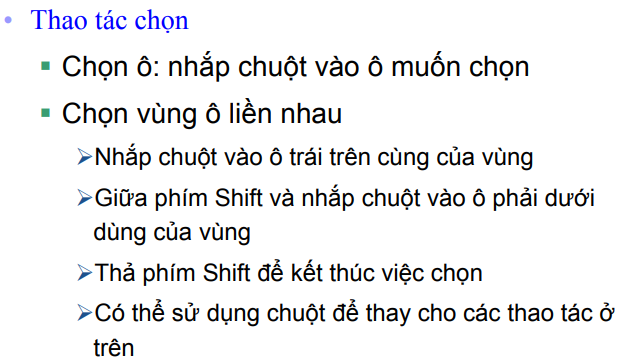 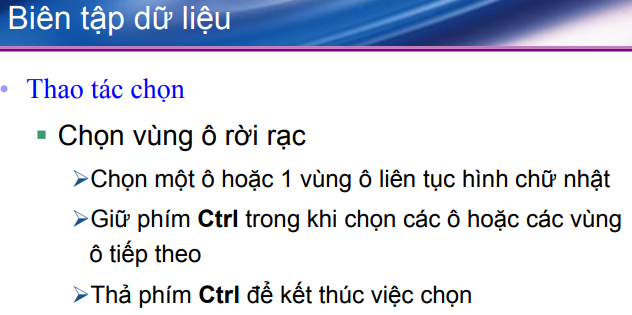 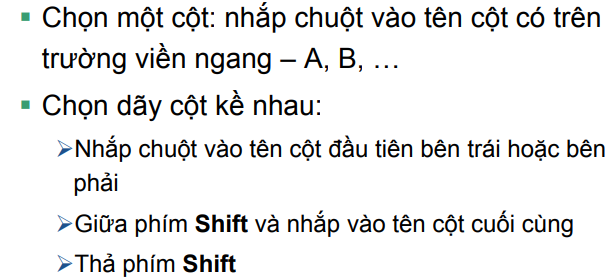 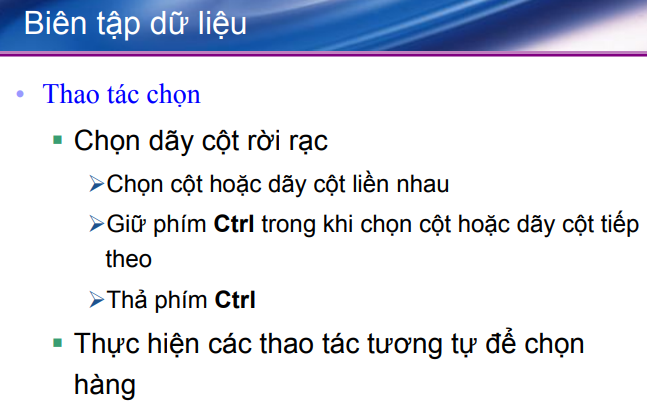 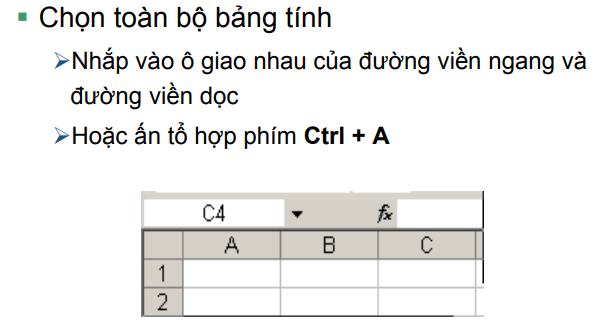 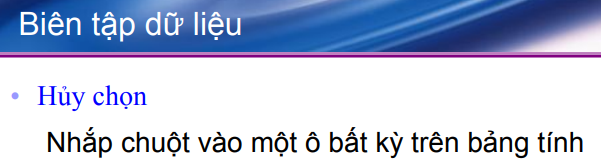 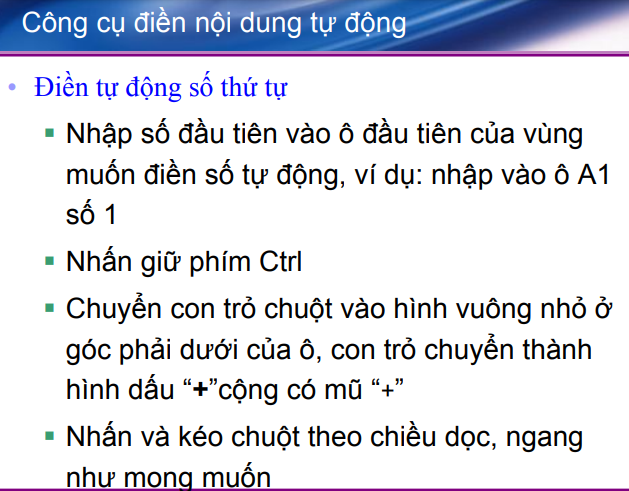 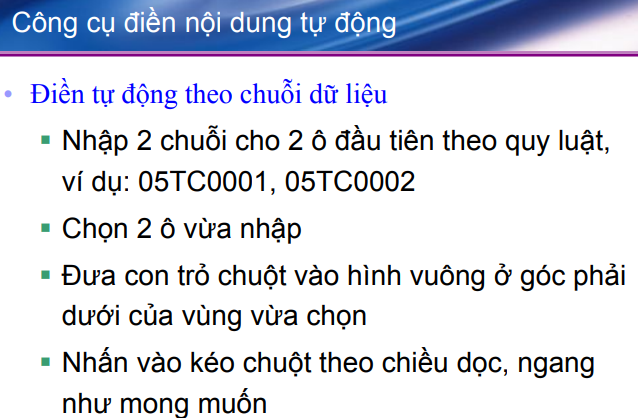 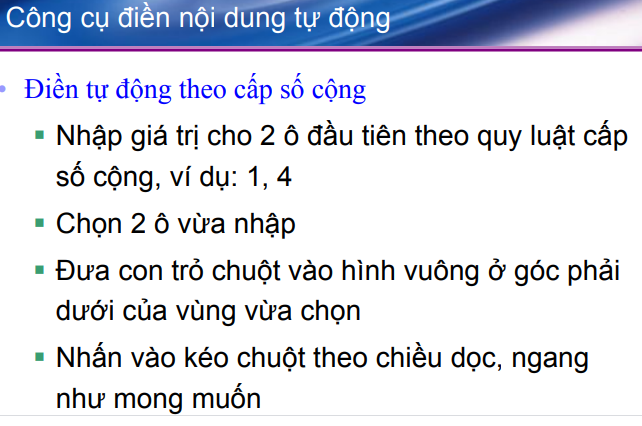 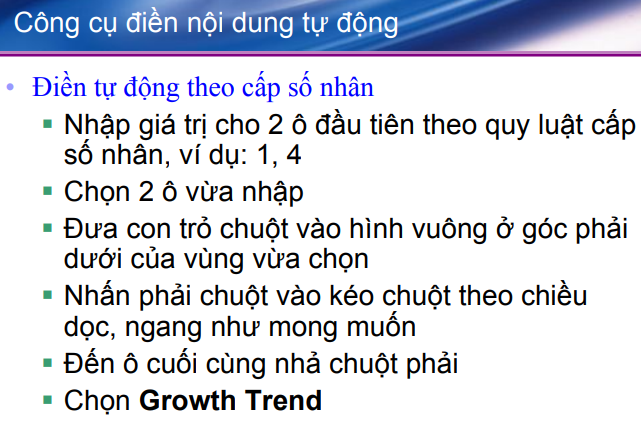 CẢM ƠN CÁC BẠN ĐÃ THEO DÕI